Oral History
Základní představení konceptu
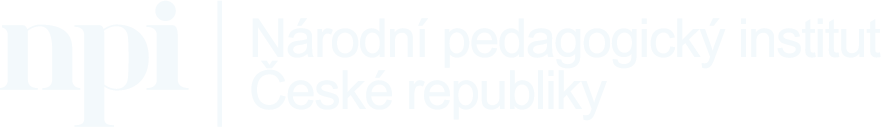 Oral history je metoda zachycení, uchovávání a šíření historických informací prostřednictvím ústního vyprávění lidí.
	Cíl:
Zaznamenávání osobních příběhů, vzpomínek           a zkušeností jednotlivců, aby byly předány dalším generacím.
	Původ:
Zrodila se jako reakce na nedostatek písemných pramenů a zdůrazňuje úlohu jednotlivce v historii.
Co je Oral History?
Záznam:
Většinou se provádí pomocí nahrávání hlasu, ale může zahrnovat i video nebo písemný záznam.
Dotazování:
Důraz na otevřené otázky, aby vypravěč mohl svobodně sdílet své vzpomínky a pocity.
Transkripce:
Přepis ústních záznamů do textové podoby pro lepší uchování a šíření.
Metody a techniky
Multiperspektivita
Získávání informací od lidí z různých sociálních vrstev, kultur a generací.
Oživení dějin:
Otevírá možnost vnímání historie skrze osobní příběhy a každodenní zkušenosti.
Uchovávání mluveného dědictví, které by jinak mohlo být ztraceno.
Význam a přínosy
Výzvy a etika
Memory Bias:
Možnost zkreslení vzpomínek v důsledku času a subjektivity.

Důvěryhodnost:
Otázky týkající se spolehlivosti a pravdivosti vyprávění.

Etická otázky:
Respektování soukromí a citlivých témat vypravěčů.
Zdroje
Perks, R., & Thomson, A. (2008). The Oral History Reader. Routledge.
Portelli, A. (1991). The Death of Luigi Trastulli and Other Stories: Form and 	Meaning in Oral History. State Univ of 	New York Press.
Ritchie, D.A., (2014). Doing Oral History. Oxford University Press Inc